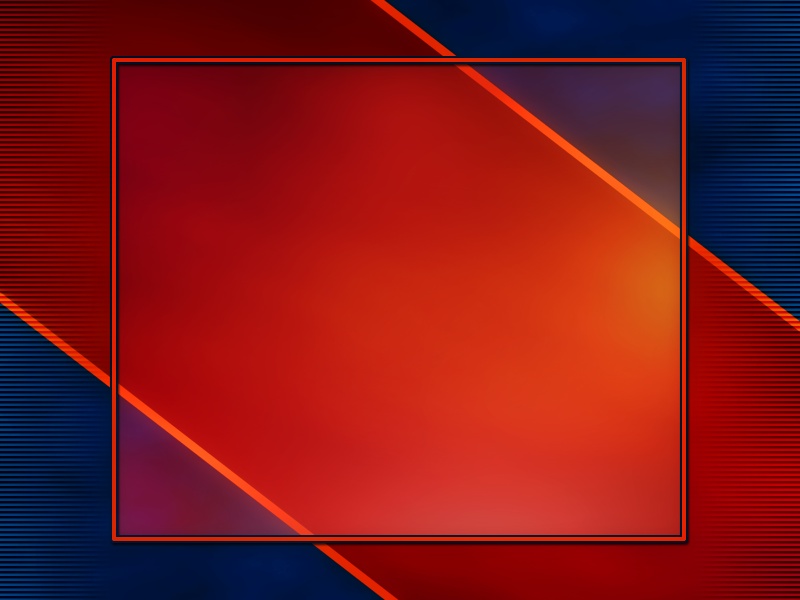 As obedient children, do not be conformed to the former lusts which were yours in your ignorance, but like the Holy One who called you, be holy yourselves also in all your behavior; because it is written,
“YOU SHALL BE HOLY, 
FOR I AM HOLY.”
I Peter 1:14 -16
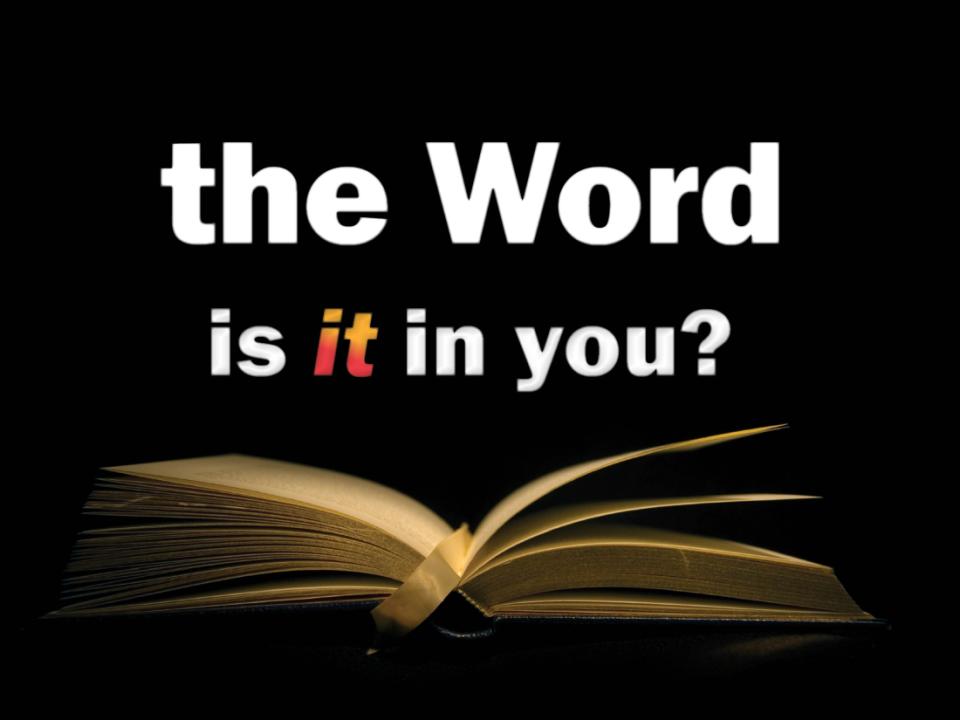 Proverbs 1:8-9
Satan preys on our vulnerabilities.
  Satan uses our blessings to curse us.
  We must say “No” to temptation.
Winning Our Battles With Temptation
FOUR HARD REALITIES
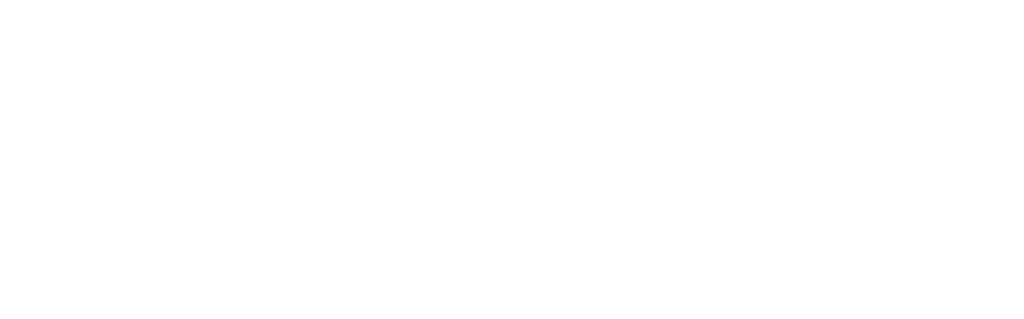 But he refused and said to his master's wife, “Behold, with me here, my master does not concern himself with anything in the house, and he has put all that he owns in my charge.

There is no one greater in this house than I, and he has withheld nothing from me except you, because you are his wife. How then could I do this great evil and sin against God?”
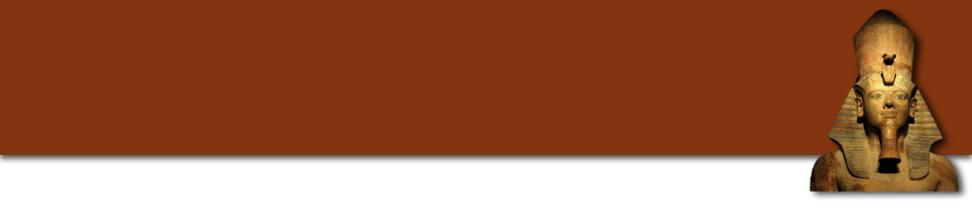 Master
Morals
Maker
Genesis 39:8-9
Satan preys on our vulnerabilities.
  Satan uses our blessings to curse us.
  We must say “No” to temptation.
We may suffer for doing right.
Winning Our Battles With Temptation
FOUR HARD REALITIES
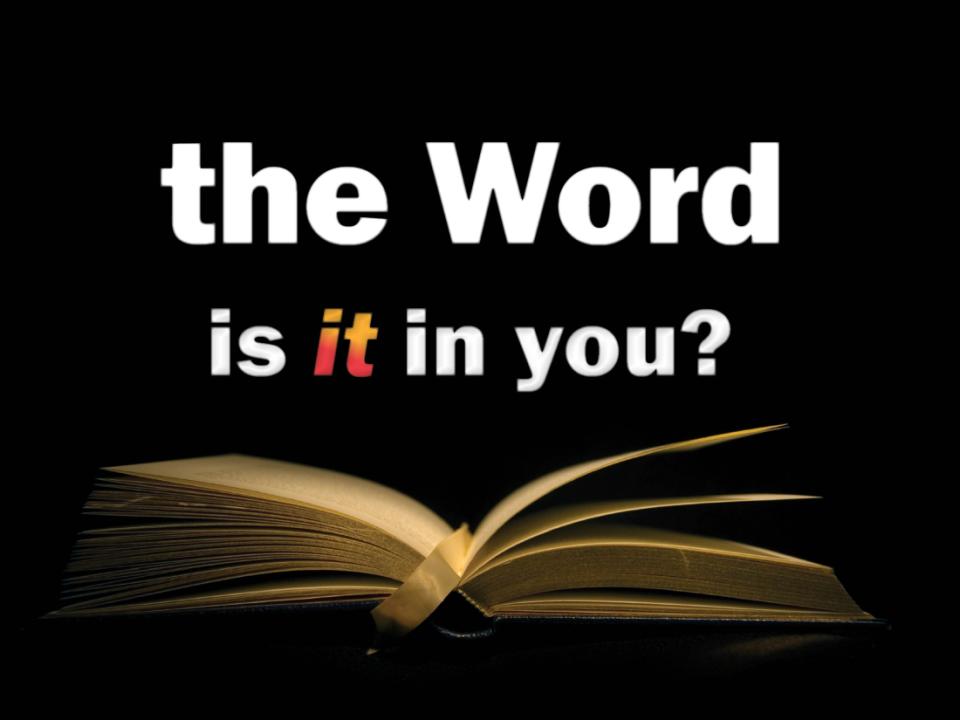 Proverbs 1:8-9